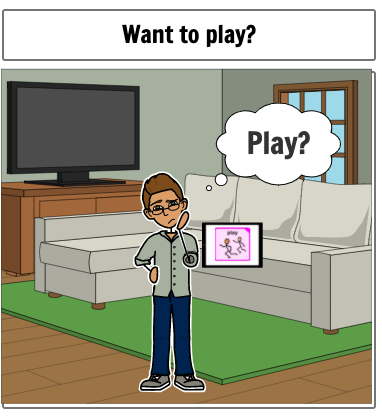 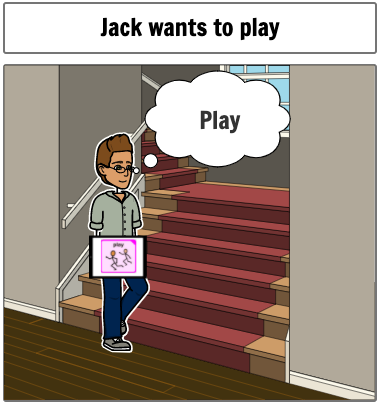 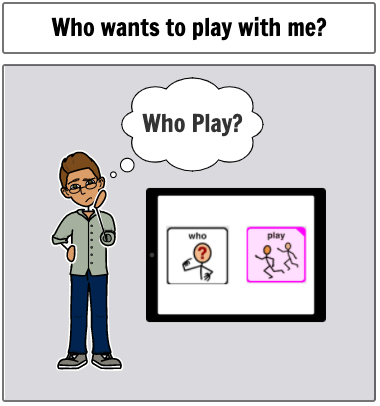 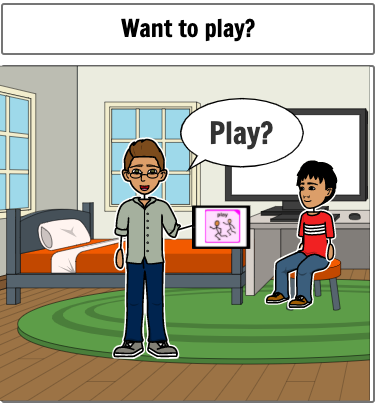 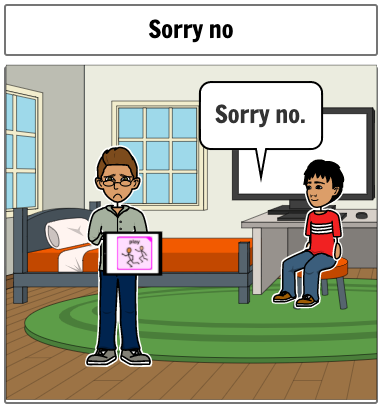 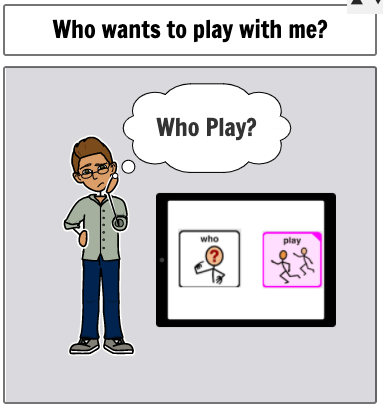 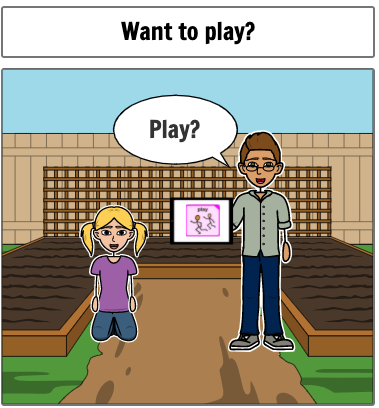 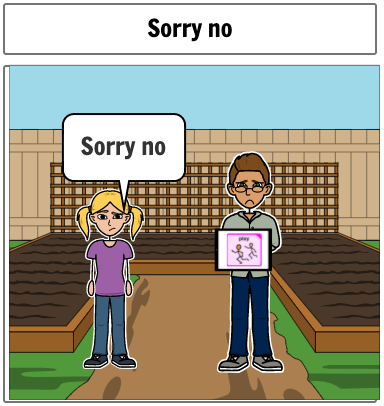 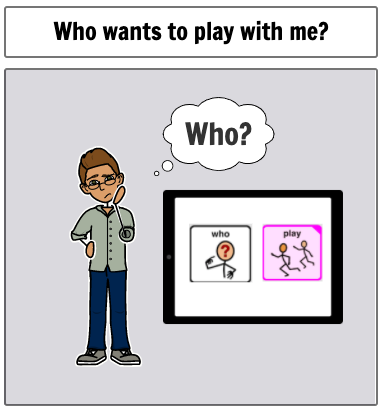 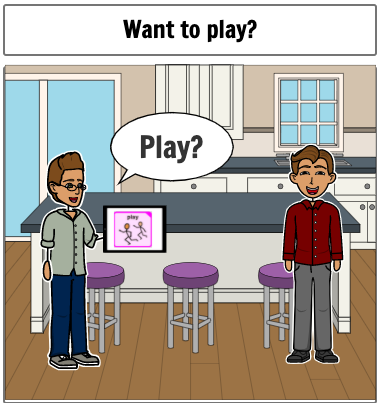 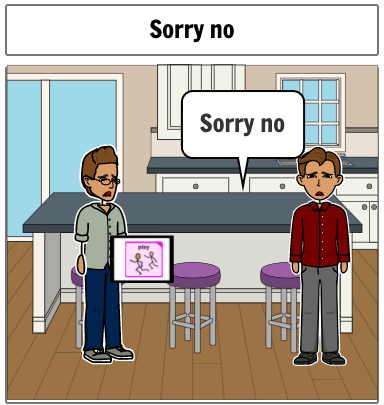 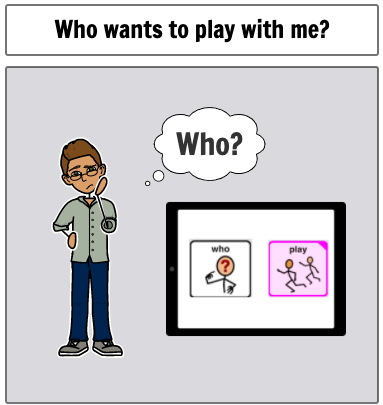 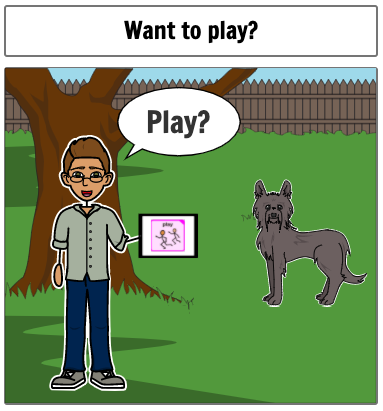 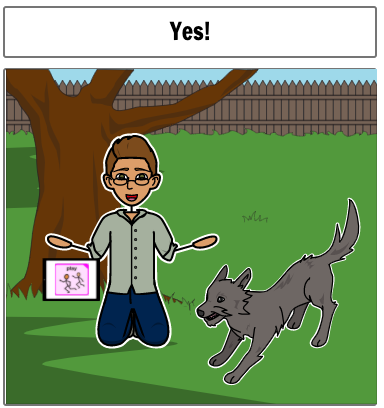 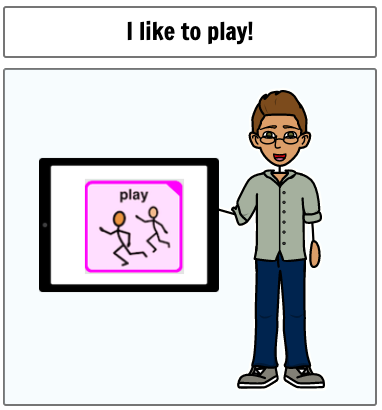 Do you like to play?
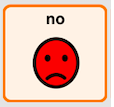 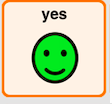